SỞ GIÁO DỤC VÀ ĐÀO TẠO NAM ĐỊNH
KĨ NĂNG VIẾT ĐOẠN  VĂN NGHỊ LUẬN XÃ HỘI
Giáo viên: Trần Thị Anh Đào
Trường THPT Nguyễn Khuyến
I. Phân tích câu hỏi NLXH trong đề thi THPT quốc gia
Hướng dẫn chấm câu hỏi NLXH
Một số điều lưu ý về câu hỏi NLXH và cách trả lời
II. Kĩ năng viết đoạn văn nghị luận xã hội
1. Các bước thực hiện
Bước 1. Đọc và xác định chính xác vấn đề nghị luận
- Vị trí cụm từ nêu vấn đề nghị luận: cuối câu, sau “trình bày về hoặc về”.
- Gạch chân các từ chìa khóa trong cụm từ nêu vấn đề nghị luận,
     Bước 2. Xây dựng dàn ý. Mô hình khái quát: 
- Nêu vấn đề nghị luận.
- Giải thích ngắn gọn (nếu cần).
- Bàn luận về vấn đề: Đặt ra những câu hỏi là gì? như thế nào? vì sao? có ý nghĩa gì?
- Đưa ra dẫn chứng chứng minh.
- Mở rộng vấn đề (nếu có).
- Rút ra bài học nhận thức và hành động.
     Bước 3. Viết 
- Hình thức: đoạn văn. Dung lượng: khoảng 200 chữ (20 – 25 dòng).
- Thời gian: 15 – 20 phút.
2. Kĩ năng viết đoạn văn NLXH
III. Luyện tập
Đề 1. Đọc đoạn trích sau:
“(1) Khái niệm keo kiệt và tiết kiệm bị tráo qua tráo lại và rốt cuộc người trẻ đang là nạn nhân.  Tiết kiệm giúp mỗi con người thực hiện được sứ mệnh nhỏ, trung và lớn. Một người tiết kiệm thì có khả năng dự trữ vật chất ở mức an toàn cho cá nhân, cho những người anh ta có trách nhiệm, và xa hơn là cộng đồng, xã hội anh ta thuộc về. Chí ít là không gây xáo trộn cho đời sống xã hội, bình ổn thị trường, và không làm lãng phí các nguồn lực vật chất từ thiên nhiên hay tạo ra bởi con người…
(2) Ở những xã hội mà giáo dục, nhất là giáo dục cộng đồng còn non nớt thì những hoạt động thương mại rầm rồ, những chiến lược PR quảng cáo đã khiến người ta trở nên manh động, bị lung lay bởi những mong muốn thiển cận; nhận thức của giới trẻ dễ rơi vào một trào lưu và bị giựt dây dễ dàng… Tổ chức sinh nhật bằng 1 tháng lương. Ừ thì mỗi năm chỉ có 1 lần, hoặc đời người chỉ có 1 lần tuổi 18! Hẳn rồi, vui là chính nhưng có ai tự hỏi, trong buổi tiệc sinh nhật linh đình ấy, có mấy ai nhớ đến sinh nhật mình năm sau? … Mua điện thoại thông minh bằng 2 tháng lương. Đi ăn tiệm thay vì nấu ăn. Chiếc điện thoại bằng 1 cái bếp ga loại tốt, bộ nồi sử dụng được 10 năm và dao nĩa, chén bát trong nhiều năm tháng... Ai ai cũng dùng điện thoại xịn, cuộc cạnh tranh tính bằng năm, chưa kể một kỳ nâng cấp, lên đời trong 6 tháng, éo le ở chỗ: cuộc chạy đua đưa mọi người về 1 giá trị tương đồng.
(3) Bây giờ, người ta đối mặt với một khái niệm đầy bi quan và tiêu cực trong cạnh tranh thời đại: “cho bằng người ta”. Một người trẻ sống tiết kiệm sẽ đủ bản lĩnh để không rơi vào sự bấn loạn sợ bị đánh giá nọ kia, và trên hết tự bản thân họ không dùng thước đo vật chất để tự định vị mình.”                                                           ( Theo Chương Đặng, Báo Vietnamnet, ngày 02/09/2016)
Câu hỏi: Từ nội dung đoạn trích ở phần Đọc hiểu, anh/chị hãy viết một đoạn văn (khoảng 200 chữ) về ý nghĩa của lối sống tiết kiệm
Hướng dẫn trả lời
* Đọc kĩ đề, xác định chính xác vấn đề nghị luận:
Ý nghĩa của lối sống tiết kiệm 
* Xây dựng dàn ý
- Nêu vấn đề nghị luận: Ý nghĩa của lối sống tiết kiệm
- Bàn về ý nghĩa của lối sống tiết kiệm:
+ Lối sống tiết kiệm có ý nghĩa với bản thân mỗi con người trong cuộc sống: 
++ Không bị rơi vào sự bấn loạn kinh tế, làm chủ được cuộc sống của chính mình, đảm bảo sự ổn định trong cuộc sống của bản thân và gia đình. 
++ Thể hiện một tâm hồn, nhân cách đẹp: biết trân trọng thiên nhiên, biết trân trọng công sức, thành quả của người làm ra, không bị cuốn vào vòng xoáy của vật chất.
Câu hỏi: Từ nội dung đoạn trích ở phần Đọc hiểu, anh/chị hãy viết một đoạn văn (khoảng 200 chữ) về ý nghĩa của lối sống tiết kiệm
+ Lối sống tiết kiệm có ý nghĩa với cộng đồng, xã hội: 
++ Không gây lãng phí các nguồn lực vật chất từ thiên nhiên hay do con người tạo ra góp phần bảo vệ môi trường, bảo vệ cuộc sống của loài người; không gây sự xáo trộn cho đời sống xã hội, bình ổn được thị trường; góp phần xây dựng quê hương, đất nước giàu có hơn. 
++ Góp phần xây dựng một xã hội, một thế giới “xanh, sạch, đẹp” 
- Dẫn chứng về ý nghĩa của lối sống tiết kiệm: 
+ Chủ tịch Hồ Chí Minh là tấm gương cho mỗi chúng ta về lối sống tiết kiệm.
+ Đất nước, con người Nhật Bản: sự tiết kiệm về nguồn tài nguyên, nguồn lực vật chất; sự tiết kiệm trong cuộc sống sinh hoạt hằng ngày đã làm nên một đất nước Nhật Bản xinh đẹp, giàu có; đã làm nên những nhân cách cao đẹp cho con người Nhật Bản. 
- Mở rộng vấn đề: tiết kiệm khác với keo kiệt; phê phán những con người lãng phí, những con người keo kiệt.
- Bài học nhận thức và hành động: nhận thức được “tiết kiệm” là một đức tính tốt đẹp cần hình thành; bản thân con người không chỉ cần biết tiết kiệm của cải, vật chất  mà còn phải biết tiết kiệm cả thời gian, công sức của chính mình; tiết kiệm cho gia đình, cho xã hội.
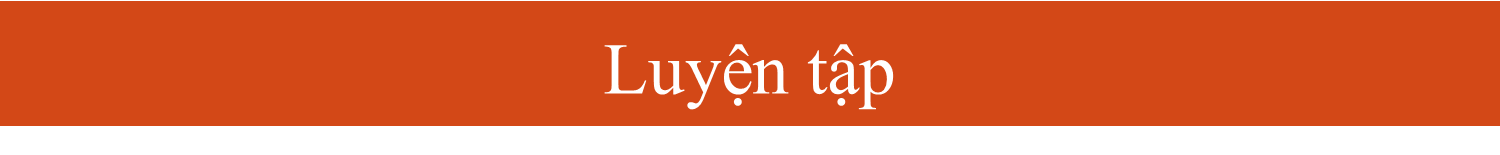 Đề 2 ( Đề 18, “Ôn luyện thi THPT quốc gia 
Đọc văn bản sau và thực hiện các yêu cầu:
“Giấc mơ của anh hề
Thấy mình thành triệu phú
Ác-lơ-canh nghèo khổ
Nằm mỉm cười sau tấm màn nhung

Giấc mơ người hát xẩm nhục nhằn
Thức dậy giữa lâu đài rực rỡ
Thằng bé mồ côi lạnh giá
Thấy trong tay chiếc bánh khổng lồ
Trên đá lạnh người tù
Gặp bầy chim cánh trắng
Kẻ u tối suốt đời cúi mặt
Bỗng thảnh thơi đứng dưới mặt trời.
năm 2020 môn Ngữ văn”, Đinh Minh Hằng)

Giấc mơ đêm cứu vớt cho ngày
Trong hư ảo người sống phần thực nhất
Cái không thể nào tới được
Đã giục con người
Vươn đến những điều đạt tới
Những giấc mơ êm đềm
Những giấc mơ nổi loạn
Như cánh chim vẫy gọi những bàn tay.
Đời sống là bờ
Những giấc mơ là biển
Bờ không còn nếu chẳng có khơi xa...”
(Trích Giấc mơ của anh hề, Lưu Quang Vũ)
Câu hỏi: Từ nội dung đoạn trích ở phần Đọc hiểu, anh/chị hãy viết một đoạn văn (khoảng 200 chữ) về điều bản thân cần thực hiện để biến ước mơ thành hiện thực
Hướng dẫn trả lời
* Đọc kĩ đề, xác định chính xác vấn đề nghị luận: Điều bản thân cần thực hiện để biến ước mơ thành hiện thực
* Xây dựng dàn ý
- Nêu vấn đề nghị luận: Điều bản thân cần thực hiện để biến ước mơ thành hiện thực
- Bàn về điều cần làm của bản thân: 
+ Rèn luyện sức khỏe
+ Trau dồi kiến thức, kĩ năng
+ Lập kế hoạch cho bản thân theo từng giai đoạn
+ Rèn luyện ý chí: luôn nuôi dưỡng ước mơ; kiên trì, quyết tâm.
Câu hỏi: Từ nội dung đoạn trích ở phần Đọc hiểu, anh/chị hãy viết một đoạn văn (khoảng 200 chữ) về điều bản thân cần thực hiện để biến ước mơ thành hiện thực
- Dẫn chứng chứng minh.
+ Lê Minh Châu – chàng trai khuyết tật chân và tay với ước mơ trở thành họa sĩ. Ước mơ tưởng như xa vời đó đã trở thành hiện thực. Châu đã trở thành một họa sĩ vẽ tranh bằng miệng đầy tài năng. 
+ Ngọc Tiến – chàng trai Đà Nẵng với ước mơ sản xuất ra thương hiệu giày riêng. Để biến ước mơ đó thành hiện thực Tiến đã tự mình nghiên cứu, tìm tòi, thiết kế, đi tìm nhà đầu tư...
- Mở rộng vấn đề: Phê phán những con người chỉ biết “mơ ước” nhưng không biết hành động để biến ước mơ thành hiện thực. 
- Khẳng định lại vấn đề: Con người cần phải có ước mơ. Và để biến ước mơ thành hiện thực, mỗi chúng ta cần phải hành động
Lưu ý
4. Thời gian viết đoạn văn NLXH: 15-20 phút